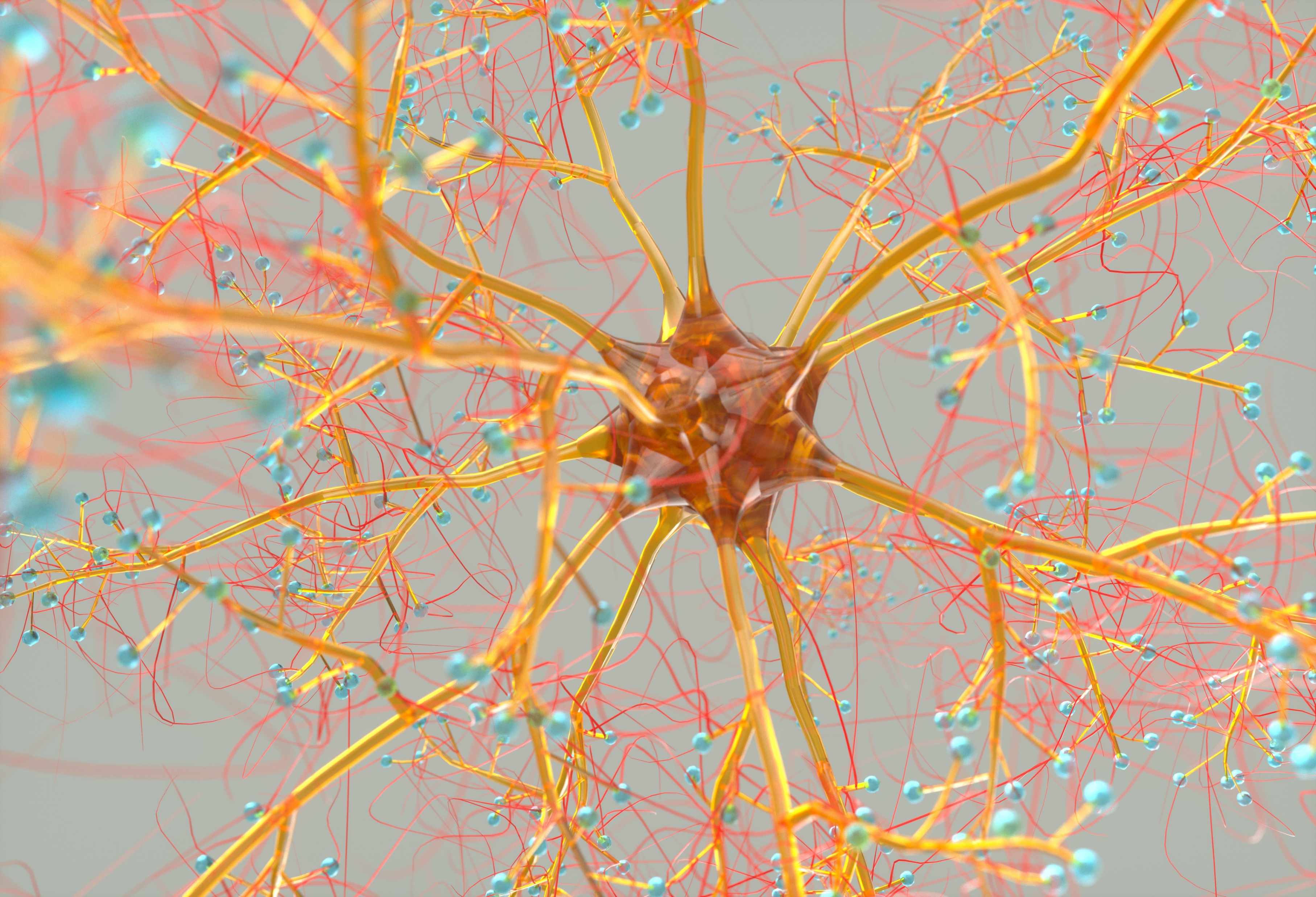 Regionální inovační systémy a jejich význam pro konkurenceschopnost
Jiří Blažek, ekonomický geograf

Katedra sociální geografie a regionálního rozvoje 
Přírodovědecká fakulta UK, Praha 

Plzeň, Hotel Vienna House, 3. října 2023
1
Dvě základní pojetí „okolního prostředí“:1) geografická blízkost a s tím spojená regionální identita, např.   kraje – regionální inovační systémy2) vertikální inovační systém – „okolí“ = pozice a vztahy v rámci dodavatelských řetězců či globálních produkčních sítí (odběratelé i dodavatelé často sídlí v různých regionech, státech i kontinentech)
- na firmy často působí obě „okolí“ současně
Motto: „úspěšnost firmy či výzkumné organizace nezáleží jen na ní, ale i na kvalitě okolního prostředí“
2
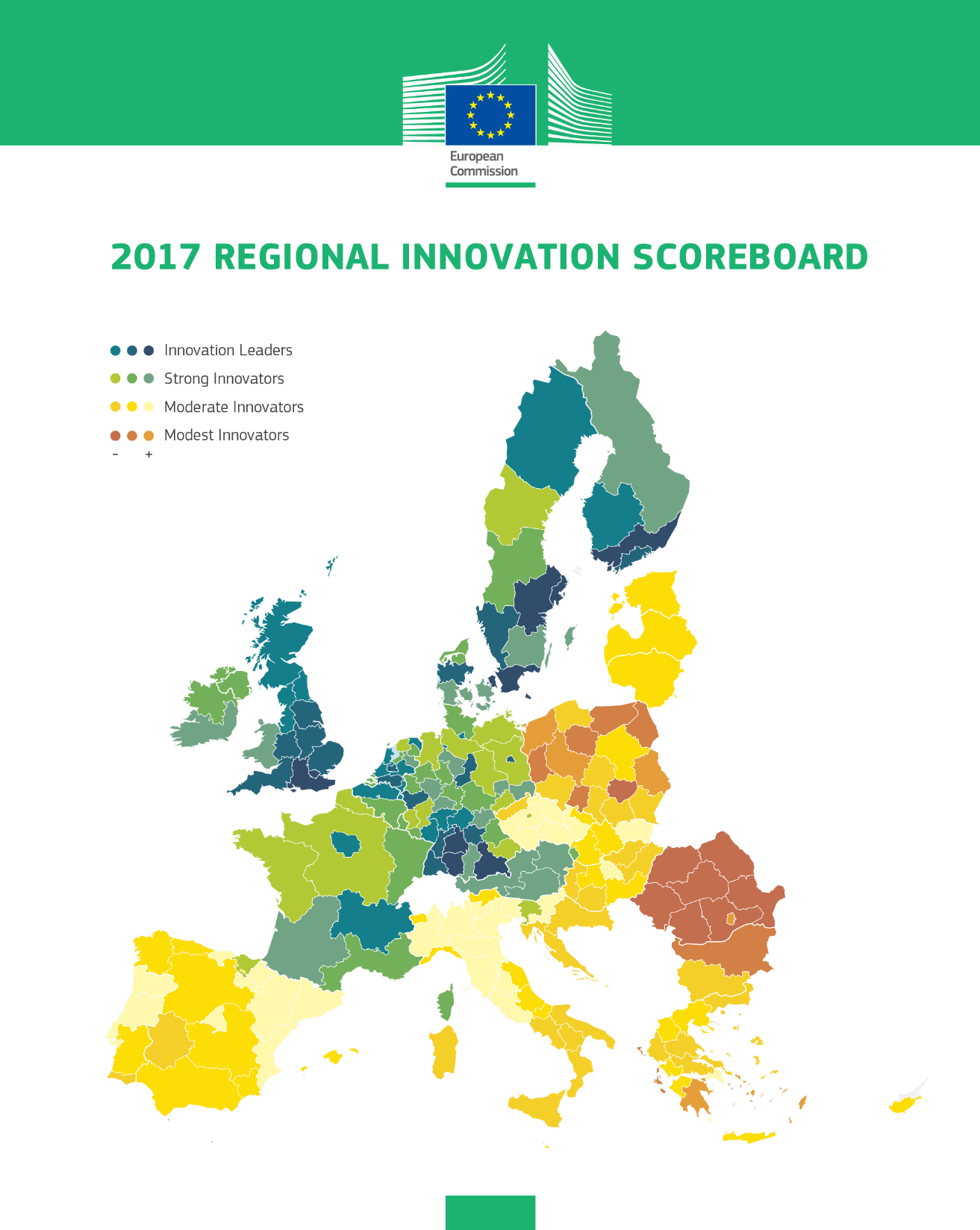 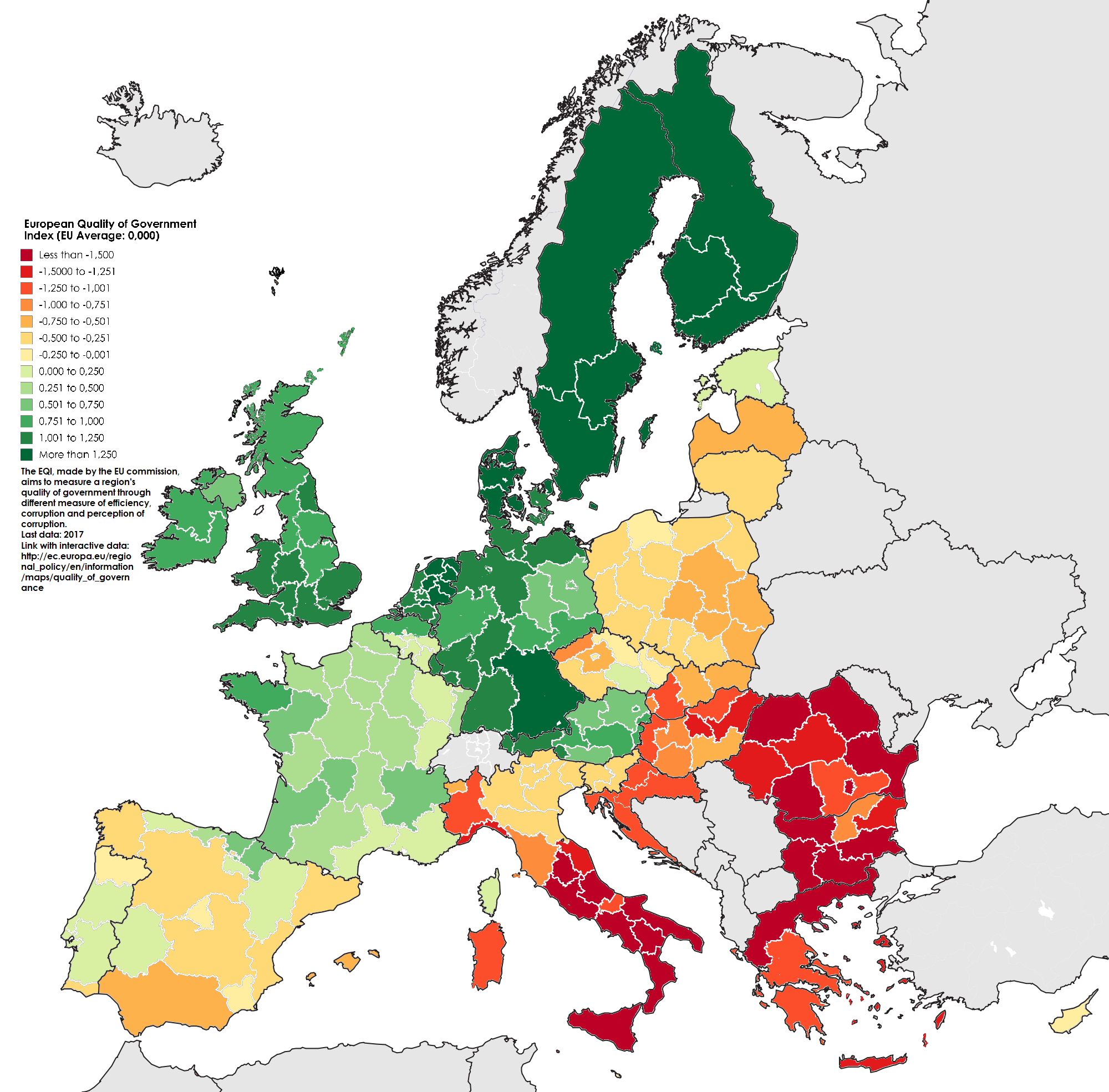 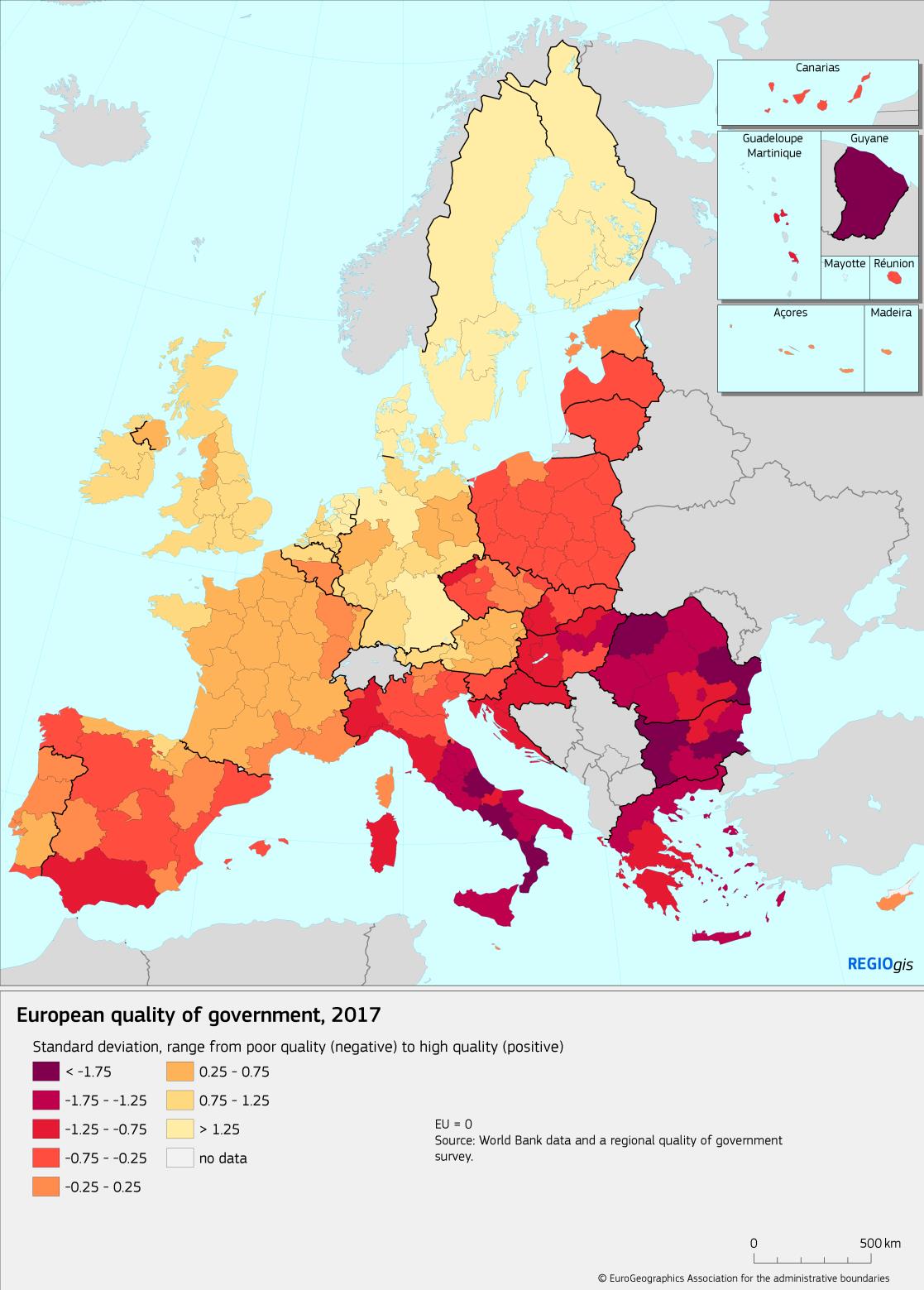 nadpis
Tady bude běžný text.
3
Role okolního geografického prostředí:americký expert na business strategy M. Porter vymezil 4 základní faktory konkurenceschopnosti:
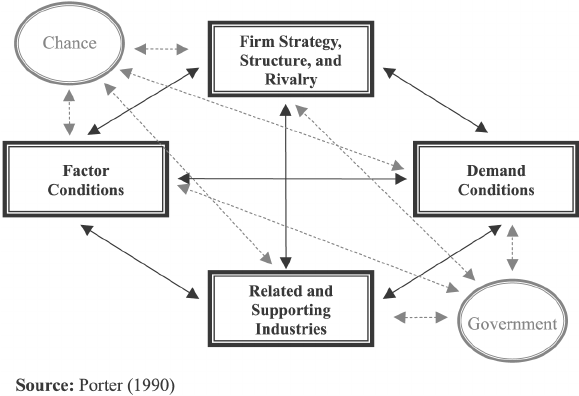 ∑ Porter: existence klastrů ukazuje, že řada faktorů konkurenceschopnosti má regionální povahu, což implikuje potřebu decentralizované politiky.
4
Schéma vyspělého regionálního inovačního systému – RIS (*britský ekonomický geograf P. Cooke)
1.
2.
3. Institucionální rámec – kvalita veřejné správy a zprostředkujících organizací (VTP, IC, …) a jejich podpůrných politik, míra profesionality, důvěry, dostupnost vnějších finančních zdrojů, regionální identita, image regionu,….
5
Výše a struktura výdajů na VaV dle evropských makroregionů
∑ Dokládá  
hluboké rozdíly ve způsobu zapojení států a regionů do globální ekonomiky:
Organický mód (vedoucí firmy a T1)
Funkční mód (T2, T1)
Strukturální (T3, T2)
6
Klíčové myšlenky teorie RIS
1) mezi prostorově blízkými aktéry probíhá vzájemné učení (záměrné i spontánní)
2) důležitá je existence aktérů, kteří dosahují kritické velikosti v mezinárodním kontextu 
3) minulost aktéra ovlivňuje jeho přítomnost i vnímání budoucnosti (jedinec, firma i region)
4) zásadní pro RIS je existence leaderů, kteří mají:
i) ambici, vizi, 
ii) cítí spoluzodpovědnost za regionální inovační systém
iii) a jsou schopni dosahovat a udržovat konsensus
P. Cooke: 
klíčovou roli regionů potvrzuje mj.: 
i) význam orgánů krajské správy- (legisl. kompetence, zdroje, know-how), brzda nebo katalyzátor rozvoje?
ii) selektivní lokalizace VaV center globálních firem
7
Vývoj RISů pohání aktivita aktérů – záleží na síle i směru (tj. dovnitř organizace nebo i za její hranice?)
I. Vnitro-organizační - aktivita směřující „dovnitř“ dané organizace, tj. zlepšení fungování firmy, VŠ, veřejné správy – častá, liší se formou, intenzitou a sofistikovaností
II. systémová aktivita – vzácnější - směřovaná za hranice dané organizace, tj. na úroveň regionálního ekosystému  
Vyspělé regiony – silná „vnitro-organizační“ aktivita, ale i silná a sofistikovaná systémová aktivita 
Oba typy aktivit navíc musí být vzájemně provázané, aby docházelo k synergiím
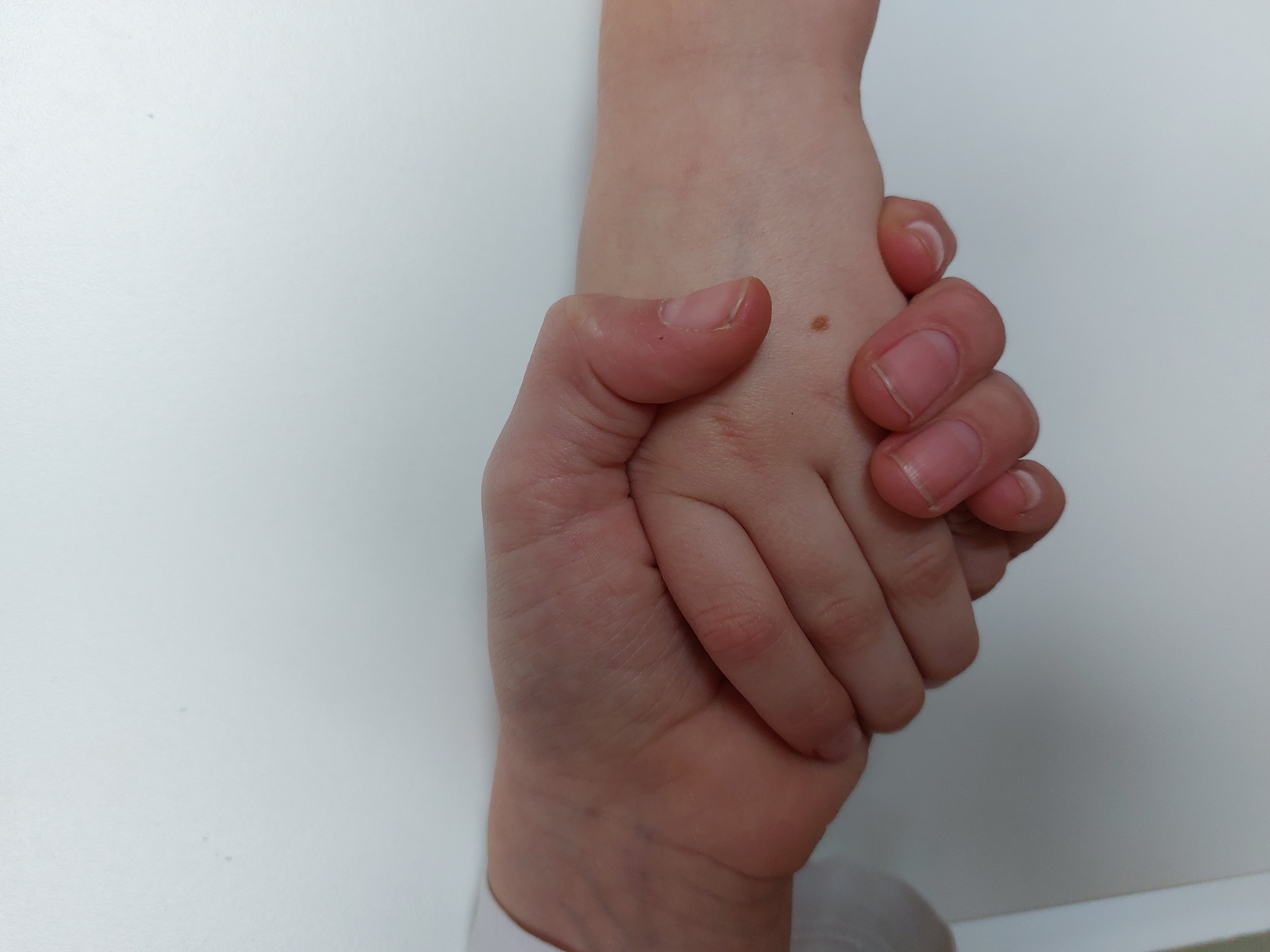 8
Cíle systémové aktivity – dosažení  změny až nové vývojové trajektorie
Nástroje: 

koordinace významných reg. aktérů dosažením shody na společných zájmech, 

rozvíjení vzájemné spolupráce a důvěry mezi aktéry 
  
propojení, ev. sdílení zdrojů
„Od těžby uhlí k těžbě dat“ (Ivo Vondrák)
4 hlavní typy systémových aktivit:
9
Na čem závisí síla systémové aktivity v regionu?
10
Hlavní výzva v rámci kultivace RIS
Posílit zejm. systémové aktivity a provázat je s aktivitami realizovanými v rámci jednotlivých organizací (firem, univ, VaV, NNO, apod.)

Tj. dva (propojené) pilíře inovační politiky:
11
(Další) důvod pro kultivaci RIS: 
existuje vztah mezi kvalitou RIS a typem vývojové trajektorie odvětví v regionu:
Přínosy

náklady 

rizika
12
Kvalita RIS a typ vývojové trajektorie
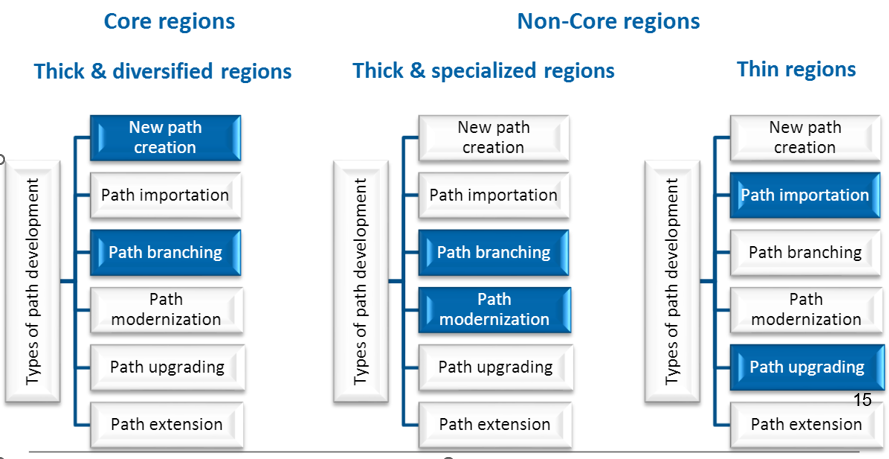 13
A. Isaksen, M. Trippl (2016)
Aktivita aktérů, aktiva a vývojové trajektorie odvětví (často slabá a málo provázaná systémová aktivita)
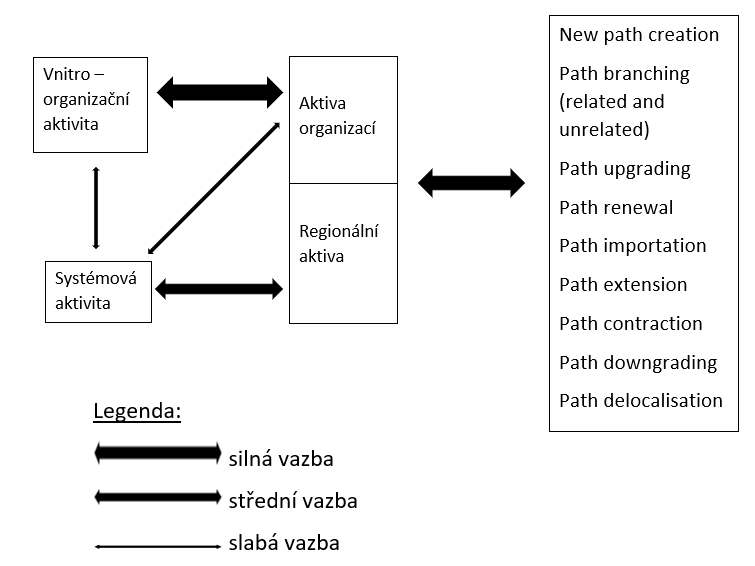 Inovační platformy, 
krajská rada pro inovace, pracovní skupiny, 
120´´ pro inovace,, 
práce s talenty, 
image regionu,
….
Lze lépe provázat?
14
Odvětvový, regionální pohled            firemní úroveň:Některé (ambiciózní) strategie firem (frekvence, zkušenosti?)
Organizační sukcese – postupný přesun na náročnější trhy (Škoda Auto)
Funkční upgrading – získání nové funkce s vyšší přidanou hodnotou (Foxconn)
Mezisektorový upgrading – zkušenosti z globálních produkčních sítích využity v jiném (příbuzném i nepříbuzném) oboru, ideálně i blíže koncovému trhu – umožní růst firmy a větší odolnost (Mikrotechna – letecký průmysl – elektronová mikroskopie).
15
3 fáze zdůvodnění realizace inovačních /průmyslových / regionálních politik
∑ 3. Důvod pro kultivaci RIS – nejen podpora konkurenceschopnosti, 
ale i schopnosti reakce na velké společenské výzvy
16
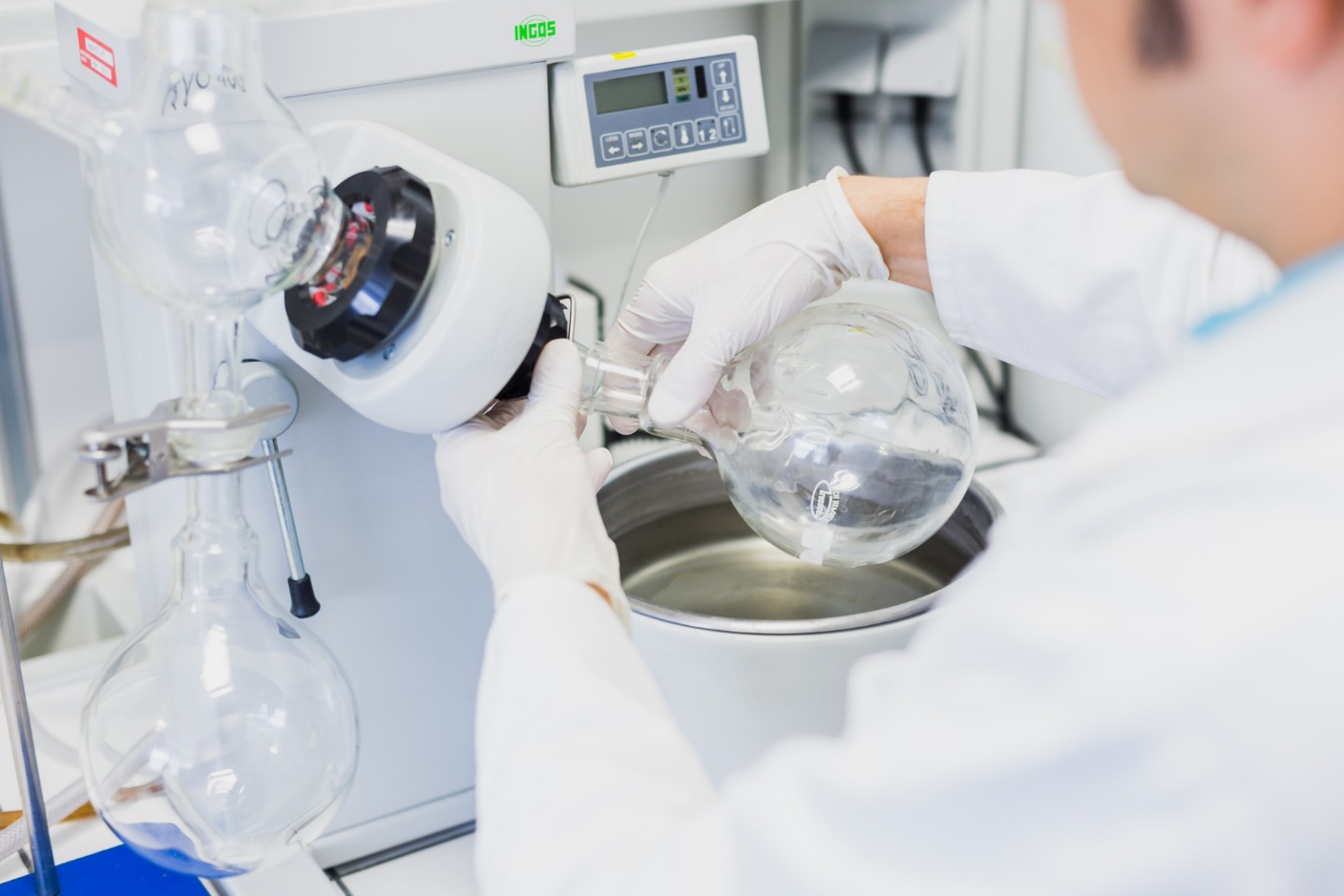 nadpis
Tady bude běžný text.
Nějaký nadpis
Projekt: „Bridge to mEd-tech success“
Shrnutí: hlavní důvody, proč posilovat RIS
1) Úspěch firmy, univ., apod. nezáleží jen na ní, ale i na kvalitě jejího okolí
2) Souvislost mezi kvalitou reg. inov. systému a vývojovou trajektorií odvětví v regionu
3) Souvislost mezi kvalitou reg. inov. systému a pozicí firem v GPN, tj. způsob zapojení do glob. ekonomiky
4) Souvislost mezi kvalitou reg. inovačního systému a schopností reagovat na velké společenské výzvy (klima, geopolitika     velká restrukturalizace globálních produkčních sítí i vznik nových)
18
Závěr
Nejvíce podceněná je systémová aktivita čili koordinované úsilí aktérů o posílení RISu a realizaci ambiciózní trajektorie.

Potřeba podporovat nejen funkční upgrading firem v glob. produkčních sítích (přímo ve firmách i nepřímo, tj. posílením RIS), 
ale i start-upy s globální ambicí 

        změna zapojení do glob. ekonomiky (tj. ze strukturálního do funkčního módu)
19
19
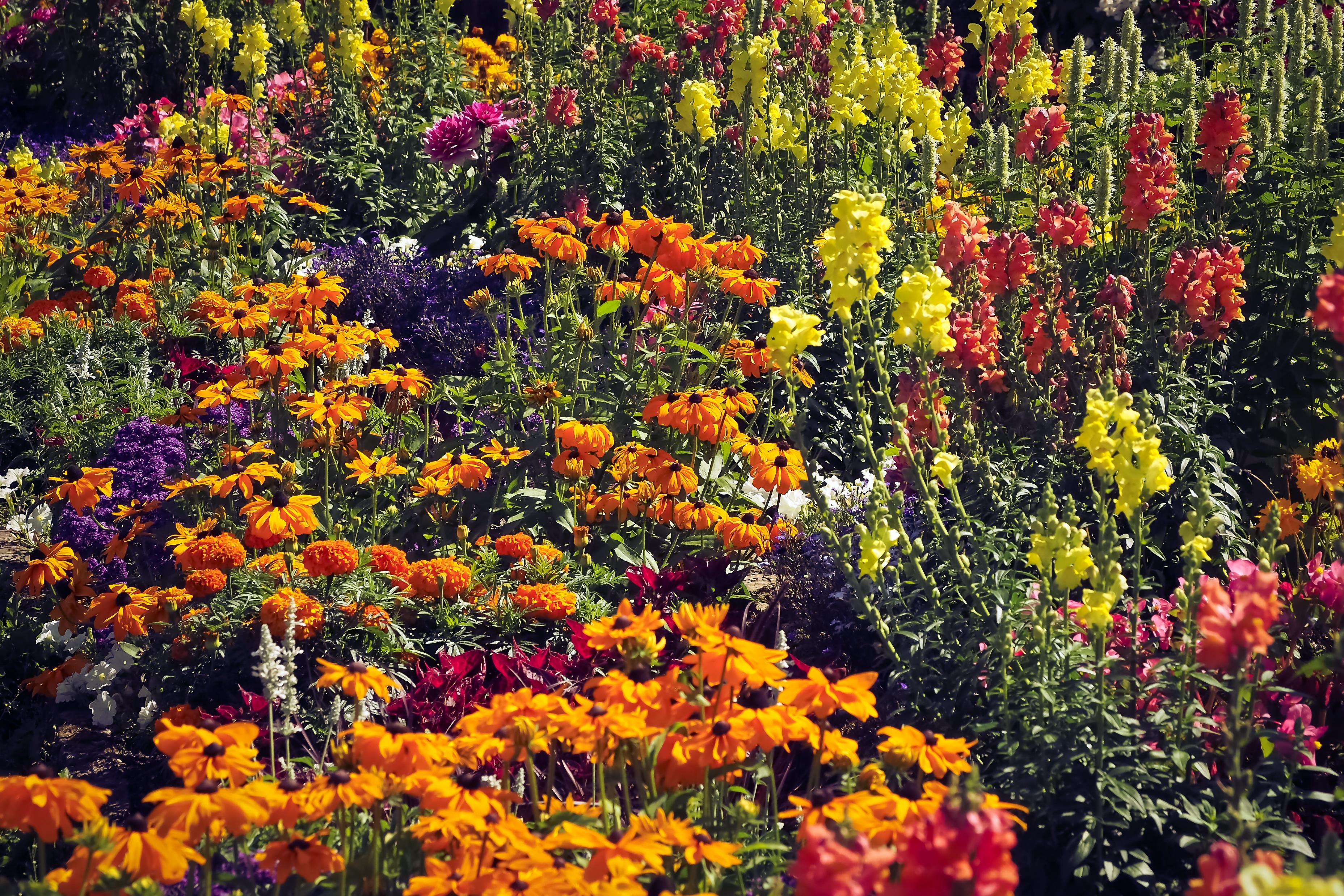 Děkuji Vám za pozornost 
a 
ať se našim firmám i  ekosystémům daří!
20